В родной степи шумят моря и реки,
 Цветут сады, колышутся поля.
 Очаровала ты меня навеки,  
 Моя донщина, родина моя.
                                     И.Федоров
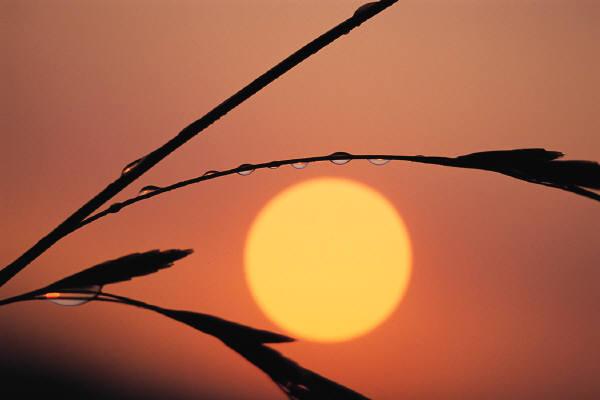 Ростовская область
Ростовская область
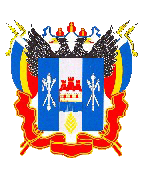 Площадь   100,8 тыс. км2


Население   4256,6 тыс. чел.
Ср. плотность населения   42,2 чел./км2	
Центр – Ростов-на Дону
Включает : 43 адм. района,
                     23 города,
                      25 пос. гор. типа.
Крупные города: Таганрог (278,3 тыс.чел.),	
                                Шахты (244,2 тыс.чел.),
                                 Новочеркасск (194,2 тыс.чел.),
                                 Волгодонск (186,1 тыс. чел.)
Гимн Ростовской области.
Гимн Ростовской области.
Всколыхнулся, взволновался 
Православный тихий Дон,
И повсюду отозвался 
На призыв свободы он.

Зеленеет степь донская
Золотятся волны нив
И с простора, слух лаская,
Вольный слышится призыв.

Славься, Дон, и в наши годы
В память вольной старины,
В час невзгоды честь свободы
Отстоят твои сыны.
Гимн области был принят 10 октября 1996 года.
Гимн Ростовской области создан на основе песни Ф.И.Анисимова «Всколыхнулся, взволновался православный Тихий Дон», написанный в 1853г. Эту песню пели донские казаки еще в русско-турецкую войну.
В 1918г. Текст был переделан, его строки были приняты Кругом Спасения Дона в качестве гимна Всевеликого войска Донского.
В законе о гимне Ростовской области сказано – гимн является символом сохранения традиций и культуры, единства Ростовской области.
Флаг Ростовской области.
Областной закон о флаге Ростовской области был принят 28 октября 1996года.
За основу был взят флаг Всевеликого войска Донского, разработанный атаманом Красновым в 1918г. Флаг имел три цвета – синий, желтый, красный.	
Каждый цвет символизирует следующее: синий – цвет донских казаков, желтый – калмыков, которые входили раньше в состав Области Войска Донского (теперь желтая полоса вобрала в себя все народы, ныне живущие на великой реке), красный – русских. То есть цвета флага символизируют единство народов живущих на донской земле. Белая полоса – символ единства области с Российской Федерацией.
Егорлыкский район
Станица Егорлыкская основана в 1809 году. 

Ж/Д станция Атаман. 

Егорлыкский район создан в 1935 году и включает в себя 9 сельских поселений.
В моей придонской стороне
Дышу полынью в час восхода.
Не знаю, как кому, а мне
Вода донская слаще меда.
Не знаю, как другой, но я
Весь слух, весь – жадное вниманье,
Когда услышу соловья
Возвышенное ликованье.
Осенний лес затих, замолк,
Над степью прошумели ливни,
Но соловьиный свист и щелк
Звучат в душе напевом дивным.
                                 А.Г.Гарнакерьян